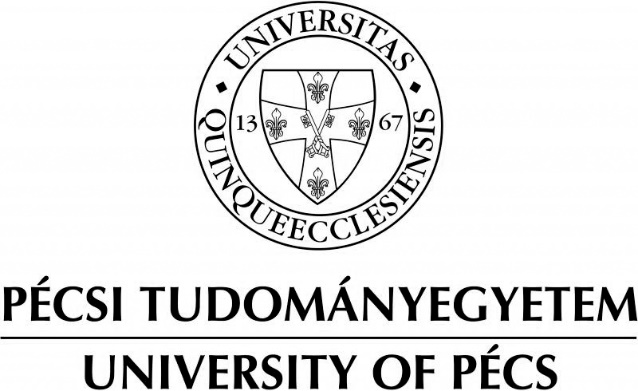 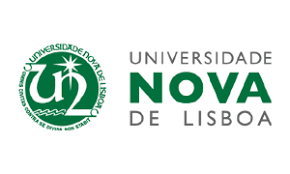 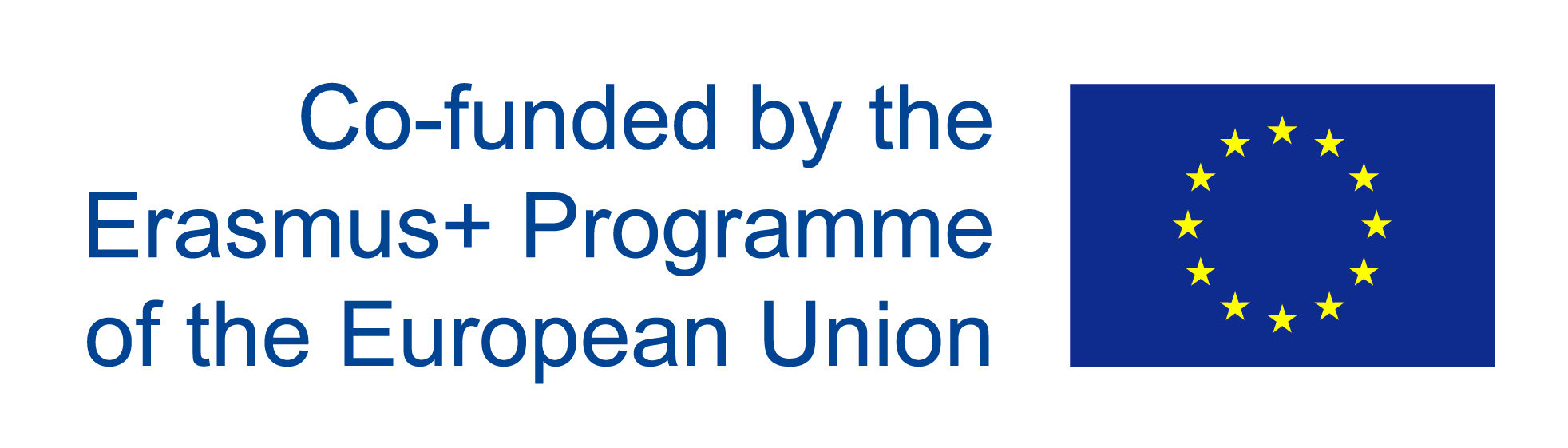 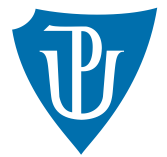 CIVIL HANDBOOK: 
Participation, inclusion, engagementThird module: Trends, theories and analytical frameworks
László Kákai, PhD – Viktor Glied, PhDDepartment of Political Science and International StudiesUniversity of Pécs, Hungary
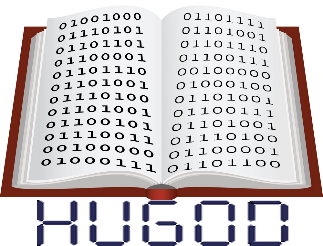 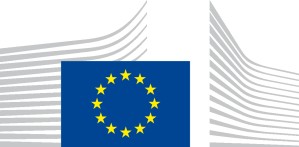 The following disclaimer shall be added to the inner pages of the publications and studies written by  external independent bodies with support from the European Commission:
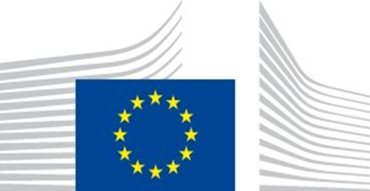 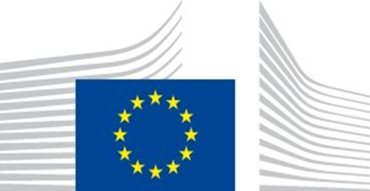 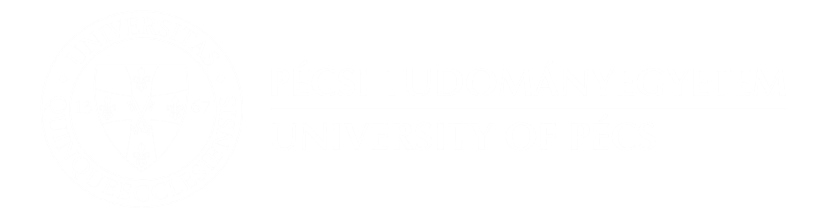 Introduction 1
Civil sector definition
A sphere that consists of non-governmental and not-for-profit organizations, which have a presence in public life, demonstrating the interests and values of their members or others, based on ethical, cultural, political, scientific, religious or humanitarian considerations.

Civil society organizations (CSOs) play an essential role in contexts of state service reduction or lack of services, particularly in countries of protracted crisis.
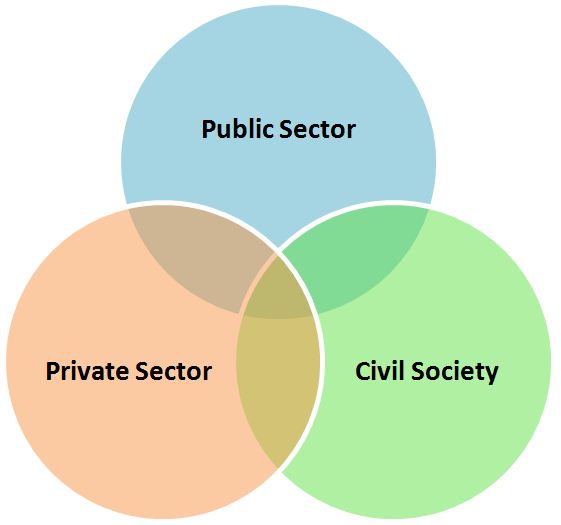 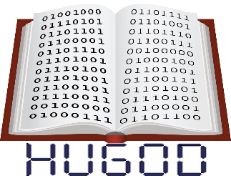 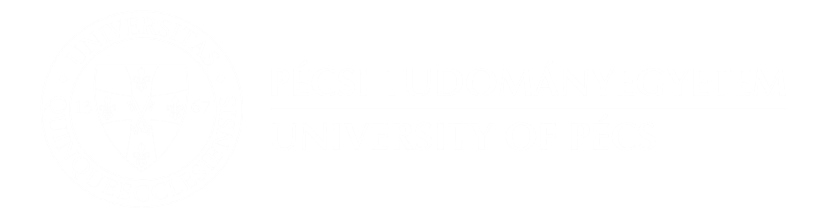 Introduction 2
Civil Society is derived from the Latin term societas civilis. 
The term ‘’Civil Society” has different meanings.
From civitas sive societas civilis sive res publica (city-state or civil society or commonwealth)  to a  fashionable “catch-phrase”.
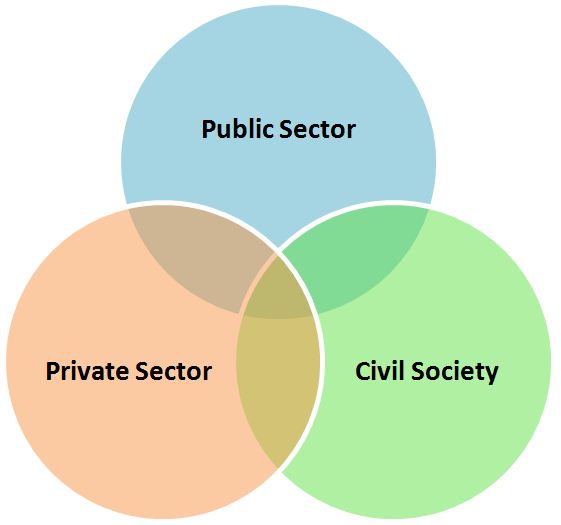 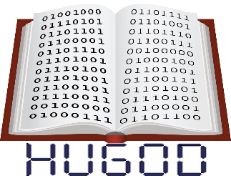 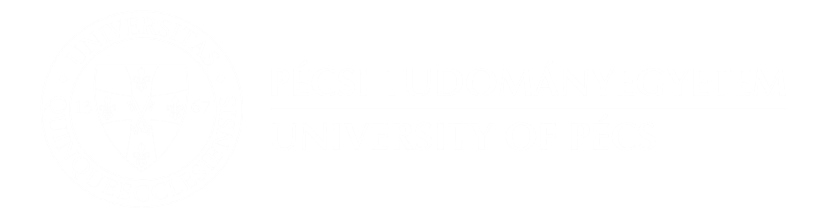 Introduction 3
Civil sector’s tasks
In the 21st century, civil society 
can still be considered: 
the immune system of society, 
the moral compass of the state, and 
the defender of the democratic system.
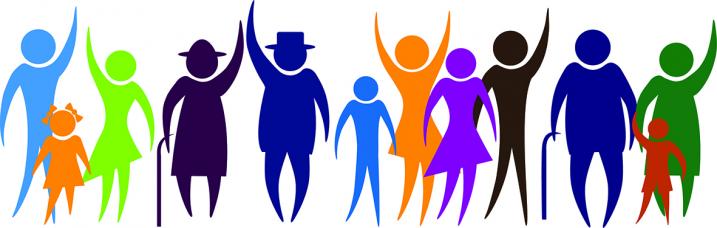 Civil society organizations play multiple roles. They
are important source of information for both citizens and government,
monitor government policies and actions, moreover keep the government accountable (watchdog function),
engage in advocacy and offer alternative policies for government, the private sector, and other institutions.
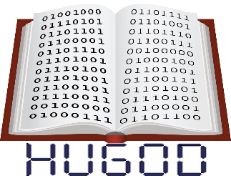 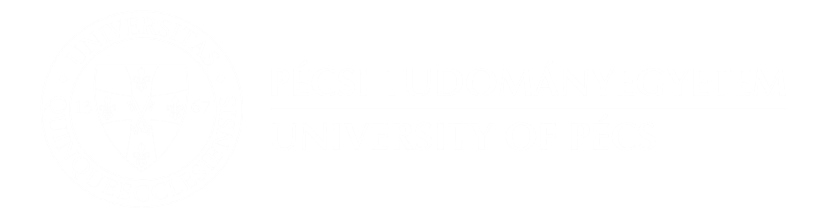 Introduction 4
Civil society’s roles include: 
service provider (e.g. running primary schools and providing basic community health care services) 
advocate/campaigner (e.g. lobbying governments or business on issues including indigenous rights or the environment) 
watchdog (e.g. monitoring government compliance with human rights treaties) 
building active citizenship (e.g. motivating civic engagement at the local level and engagement with local, regional and national governance) 
participating in global regimes
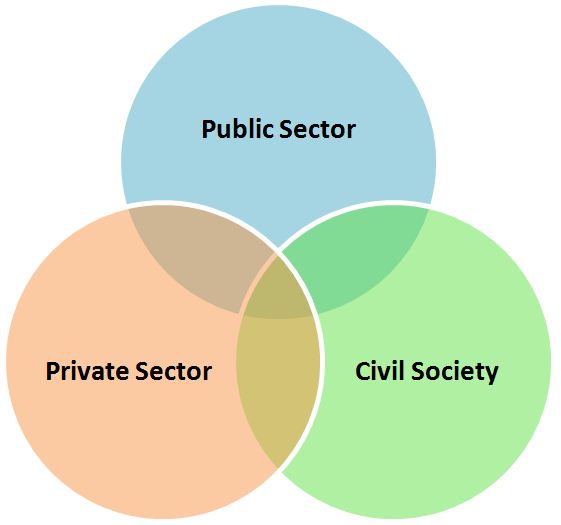 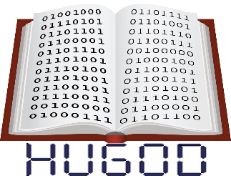 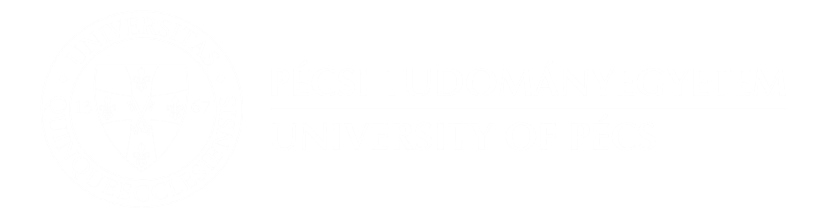 Introduction 5
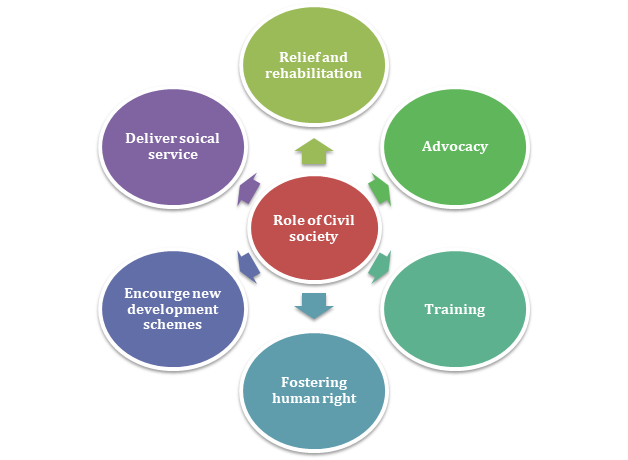 Civil societies’ categories 
Lobby groups
political interest groups
special interest groups
voluntary associations
pressure groups
organised interest groups
non-governmental organizations
non-profit organizations
policy networks
Source: https://corpbiz.io/learning/civil-society-and-ngos/
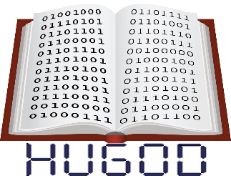 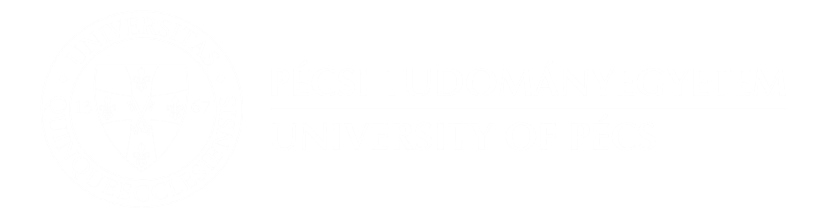 Inclusion 1
The act of including someone or something as part of a group, list, or a person or thing that is included.
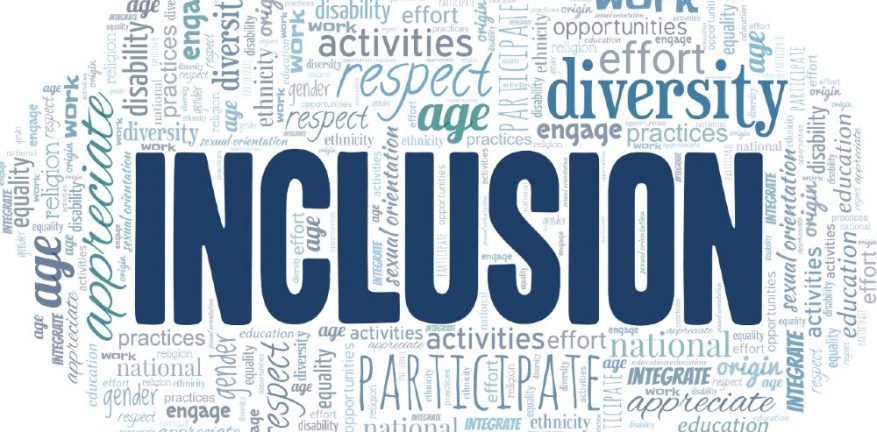 Source: https://www.channelfutures.com/diversity-inclusion/stop-paying-lip-service-exertis-reveals-plan-for-greater-diversity-and-inclusion
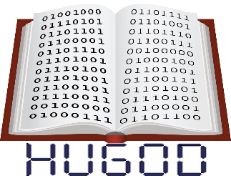 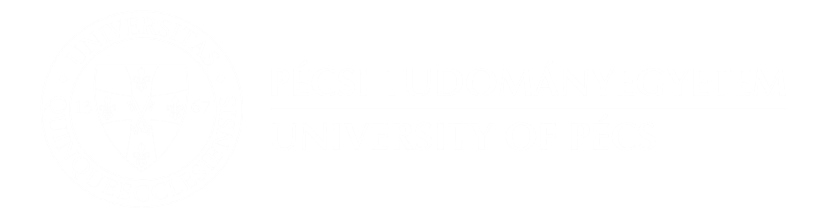 Inclusion 2
By the rise of the Internet and digitization, civic engagement strategies are also changing:
instead of unilateral information transfer, cooperative community experiences based on discourse and information exchange represent the future
the success of an initiative/project or organization is increasingly determined by a strong online presence. 
The appearance of various social media platforms has created virtual spaces that provide the opportunity to get involved in a form that takes place in a parallel but connected reality.
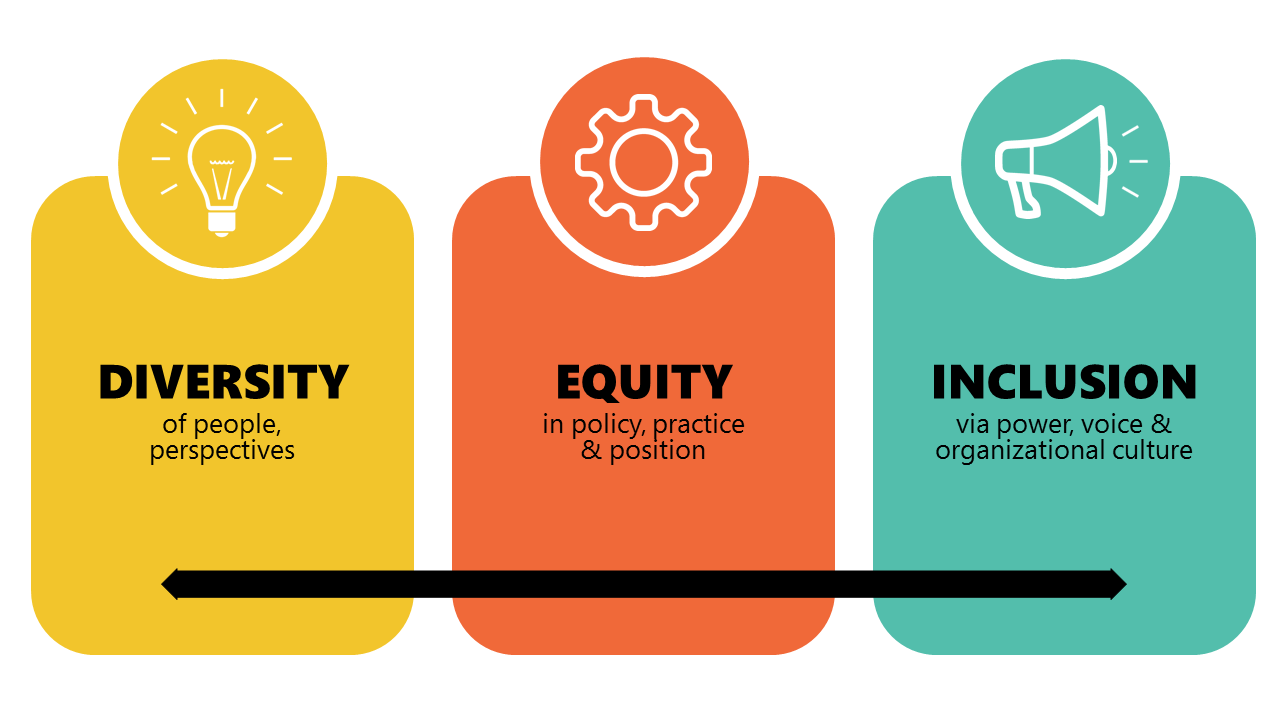 Source: https://www.linkedin.com/pulse/please-remove-diversity-equity-inclusion-dei-from-your-holland
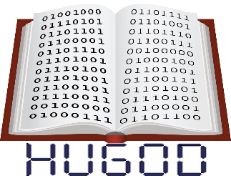 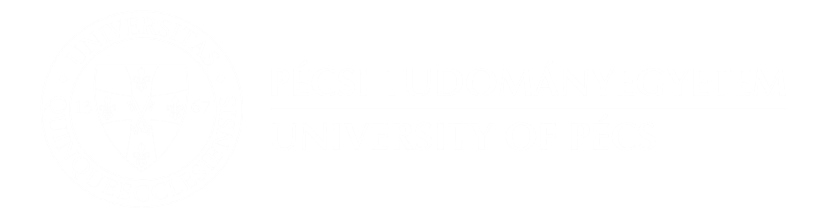 Civil Society
Broader sense: not only associations, but also particular values (e.g., tolerance, solidarity, respect and trust in democratic institutions etc.)
Descriptive + normative
Narrow sense: all kinds of non-political associations, NGO’s, citizens’ initiatives etc.
Descriptive
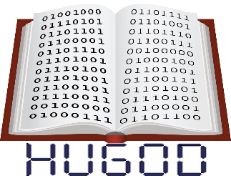 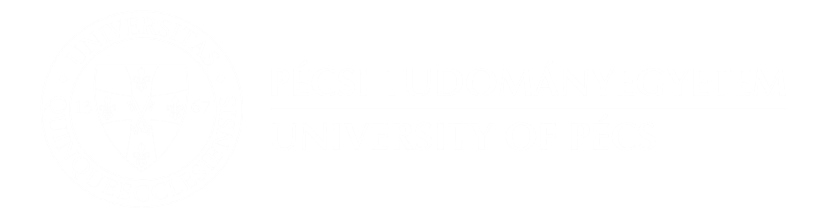 Global Civil Society 1
Like the term ’globalization’, the definition of ‘global civil society’ is debated and contested, and is one of the reason it is attractive to stakeholders from differing fields of interest and activity.
Sometimes it is described and explained in terms of new social movements that show up globally;
In international relations it is called ‘transnational civil society;
In sociology it is identified with the emergence of a ‘world society’;
In economics it is related to the intenational labor movement and the public reaction to globalized markets and neoliberalism;
In political science the focus is on the characteristics of spreading democracy around the world.

Normatively, global civil society is associated with initiatives that embody certain values and ethical principles. 
Examples: Médécins sans Frontiers, Save the Children, Oxfam, Amnesty International, WWF, Red Cross, Greenpeace, FoE, Human Rights Watch
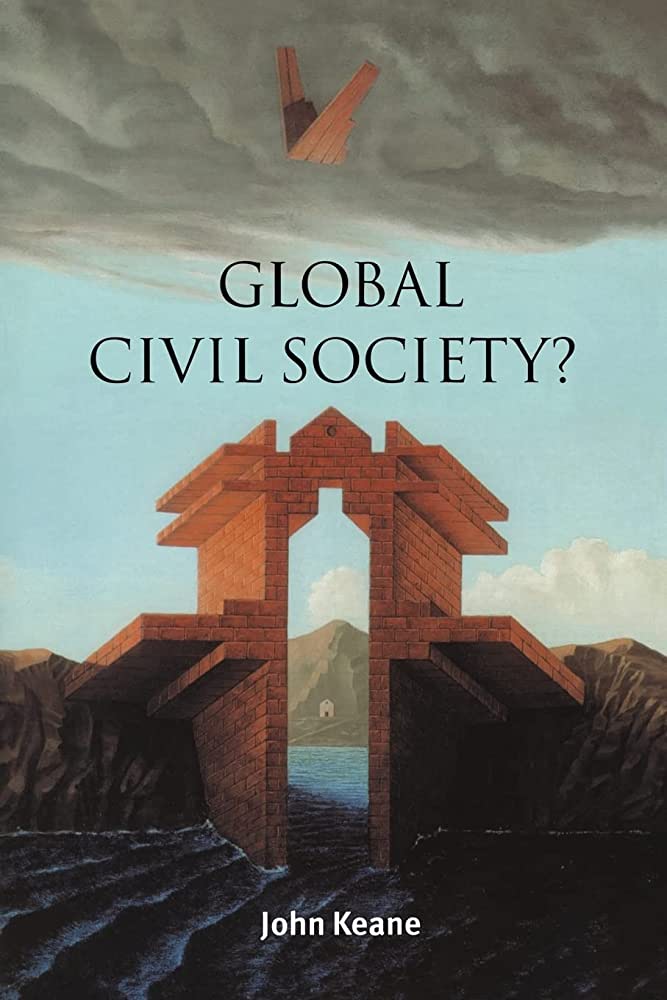 Source: https://www.amazon.com/Global-Society-Contemporary-Political-Theory/dp/052189462X
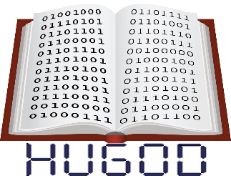 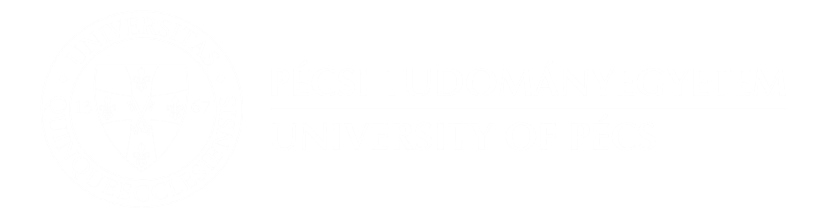 Global Civil Society 2
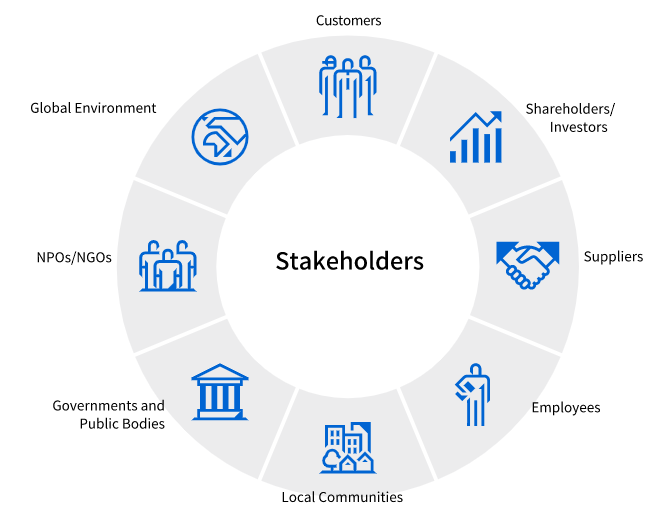 Recently have seen the remarkable rise of civil society and citizen action as a global phenomenon. This transnational activity has been facilitated by: 
The wider process of globalization.
The ICT revolution, which has provided unprecedented levels of access to information. 
The emergence of ‘global issues’ and global threats like climate change or pandemics. 
Global civil society contributed to: 
Opening up a global public space for debate and actions. 
Shaping the political agenda and generating a cosmopolitan set of norms and citizen demands that transcend national boundaries. 
Reshaping multilateralism.
Source: https://www.global.toshiba/ww/sustainability/corporate/stakeholders.html
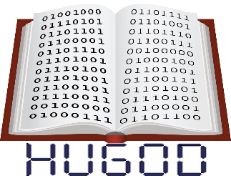 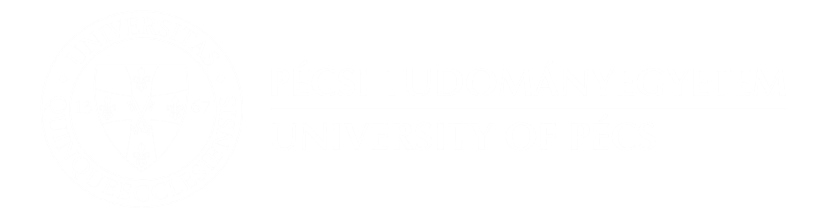 Global Civil Society 3
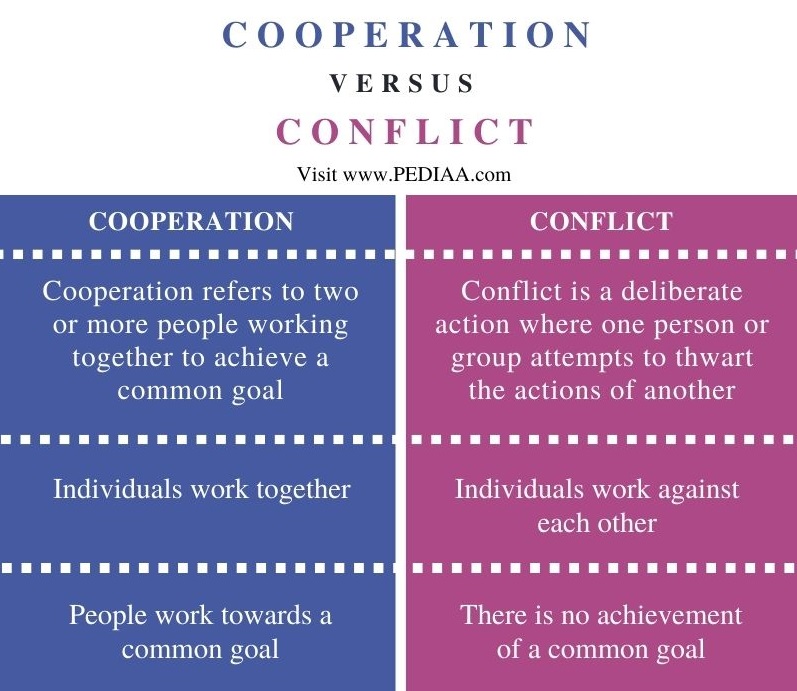 Conflict is the opposite of cooperation. Conflict is a deliberate action where one person attempts to thwart the actions of another. This can also involve one group of people attempting to block the actions of another group. 

„A social relationship will be referred to as conflict in so far as an action within it is oriented intentional to carrying out the actor’s own will against the resistance of the other party or parties.” (Max Weber)
Source: 
https://pediaa.com/what-is-the-difference-between-cooperation-and-conflict-in-sociology/
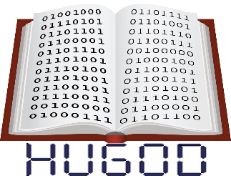 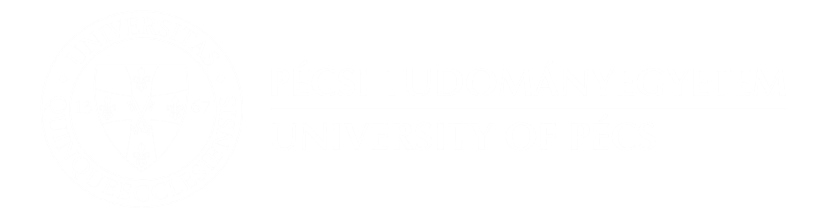 Global Civil Society 4
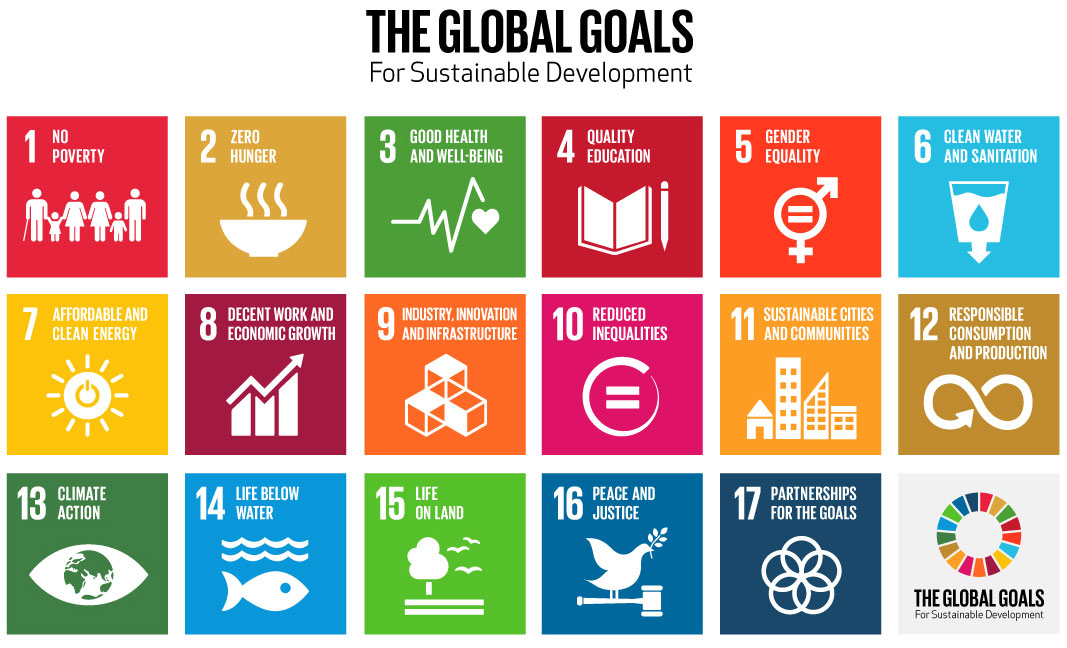 Souce: https://sdgs.un.org/goals
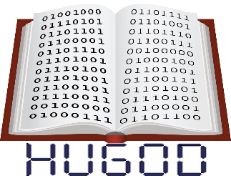 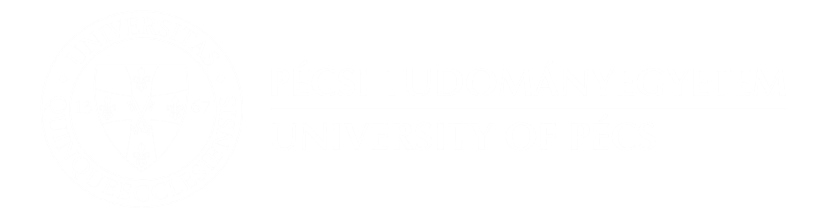 Global Civil Society 5 – The 2030 AGENDA / SDGs
1. End poverty in all forms everywhere
2. End hunger achieve food security and improved nutrition and promote sustainable agriculture
3. Ensure healthy lives and promote well-being for all at all ages
4. Ensure inclusive and equitable quality education and promote lifelong learning opportunities for all
5. Achieve gender equality and empower all women and girls
6. Ensure availability and sustainable management of water and sanitation for all
7. Ensure access to affordable, reliable, sustainable and modern energy for all
8. Promote sustained, inclusive and sustainable economic growth, full and productive employment and decent work for all 
9. Build resilient infrastructure, promote inclusive and sustainable industrialization and foster innovation
10.  Reduce inequality within and among countries
11. Make cities and human settlements inclusive, safe, resilient and sustainable
12. Ensure sustainable consumption and production patterns
13. Take urgent action to combat climate change and its impacts acknowledging that the United Nations Framework Convention on Climate Change is the primary international, intergovernmental forum for negotiating the global response to climate change
14. Conserve and sustainably use the oceans, seas and marine resources for sustainable development
15. Protect, restore and promote sustainable use of terrestrial ecosystems, sustainably manage forests, combat desertification, and halt and reverse land degradation and halt biodiversity loss
16. Promote peaceful and inclusive societies for sustainable development, provide access to justice for all and build effective, accountable and inclusive institutions at all levels
17. Strengthen the means of implementation and revitalize the global partnership for sustainable development
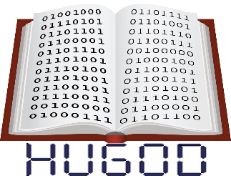 https://sdgs.un.org/goals
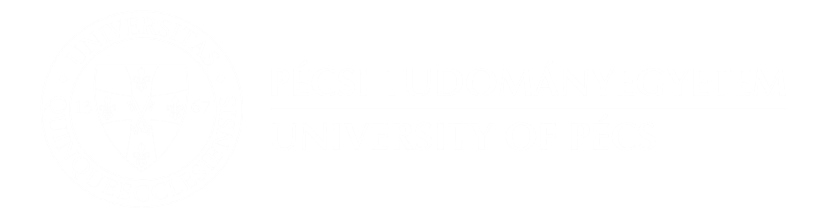 Bibliography
Books
Cohen, Jean L. – Arato, Andrew (1994): Civil Society and Political Theory. The MIT Press.
Edwards, Michael (2013): Oxford Handbook of Civil Society. Oxford University Press Inc.
Global Civil Society (2004): (Global Civil Society – Year Books) Eds. Helmut K Anheier, Mary Kaldor, Marlies Glasius. SAGE Publications Ltd.
Hall, John A. (1995): Civil Society – Theory History Comparison. Polity Press.
Kákai, László (2020): Development or reflections of the nonprofit sector in Central and Eastern Europe and Hungary. Politics in Central Europe 16:S1 pp. 135-158.
Kákai, László – Glied, Viktor (2017): Sketch of the Hungarian non-profit sector after the regime change
Civil Studies 14:3 pp. 13-34.
Keane, John (2003): Global Civil Society. Cambridge University Press.
Lang, Sabine (2014): NGOs, Civil Society, and the Public Sphere. Cambridge University Press.
United Nations. https://sdgs.un.org/goals
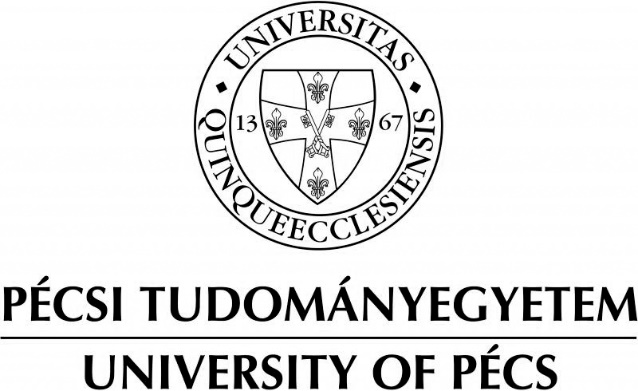 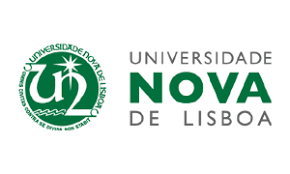 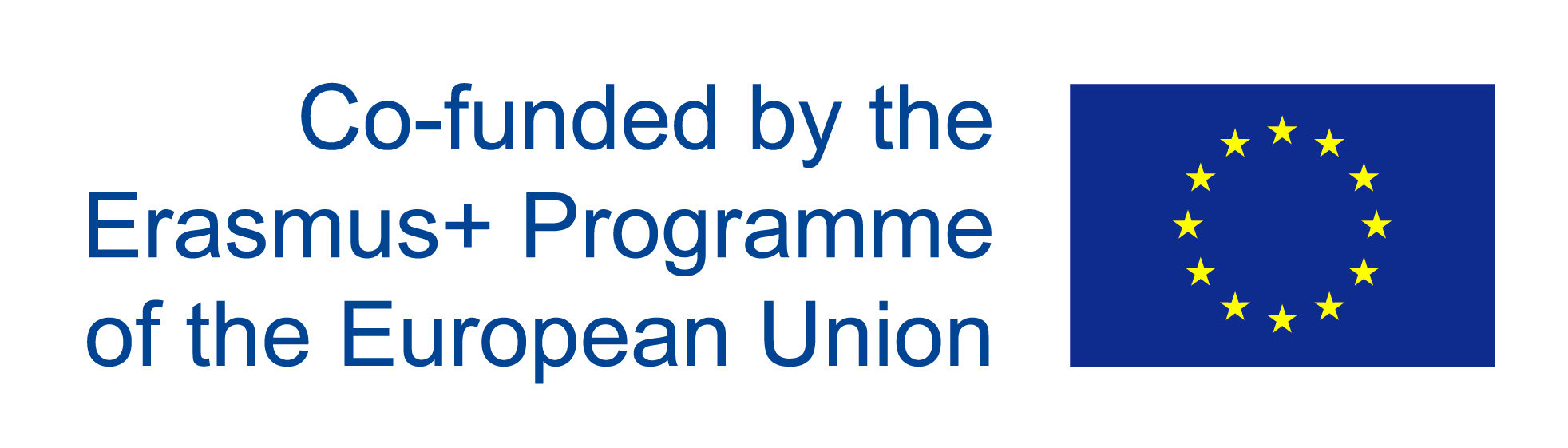 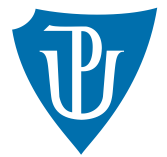 Thank you for your 
attention!
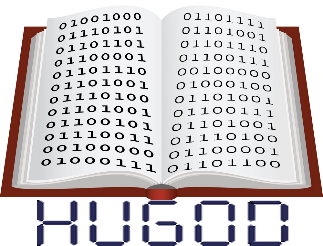